HeliBoy
Presentation done by:
Mohamed Rached Waly
‹#›
Summary
Concept
Demo
Implementation
Evaluation
‹#›
01
Concept
‹#›
First Idea
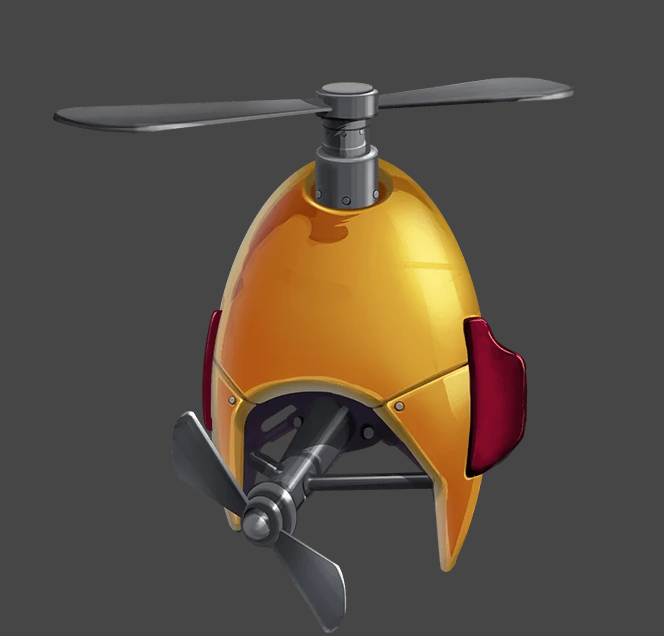 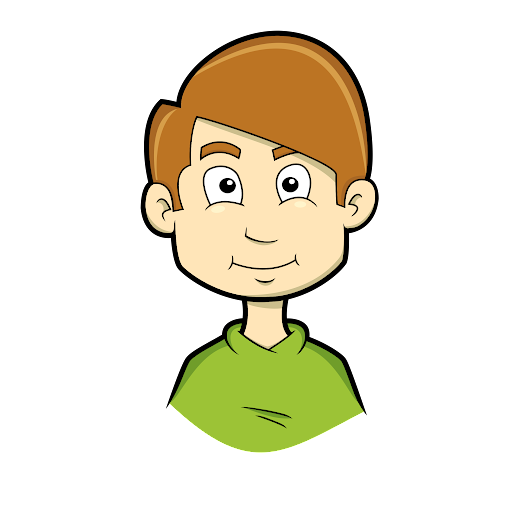 ‹#›
[Speaker Notes: The first idea was to combine a character with a helmet that has one or multiple fans]
Final 3d model of the system
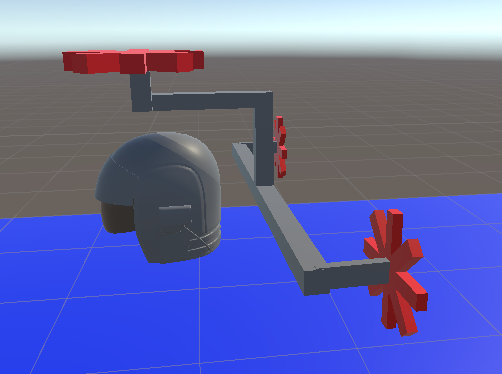 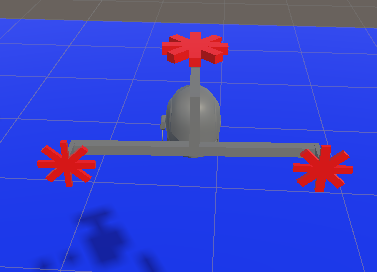 ‹#›
[Speaker Notes: After a good time of reflexion, here is the final 3d model that I designed.
So I found this helmet in a free asset in the unity’ store and I made all other parts by myself.
The fans will move accordingly to the movement, meaning if you want to make a sharp right ,only the left fan will work and vice versa
If you are moving forward both of them will work. I called theses fans the steering fans.
The Third fan which resides on top of the helmet is called the elevation fan, this fan will work constantly and tilt according to the direction of elevation that the user chose.]
02
Demo
‹#›
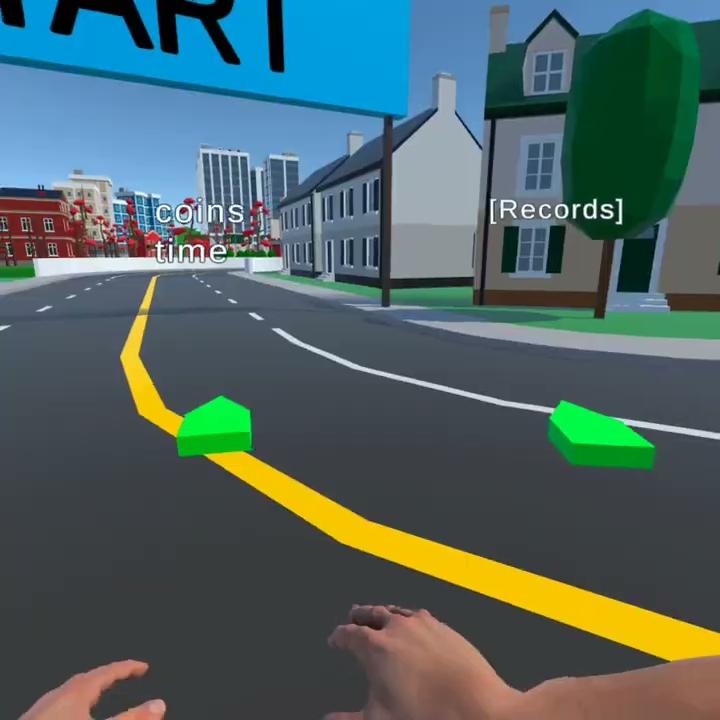 ‹#›
03
Implementation
‹#›
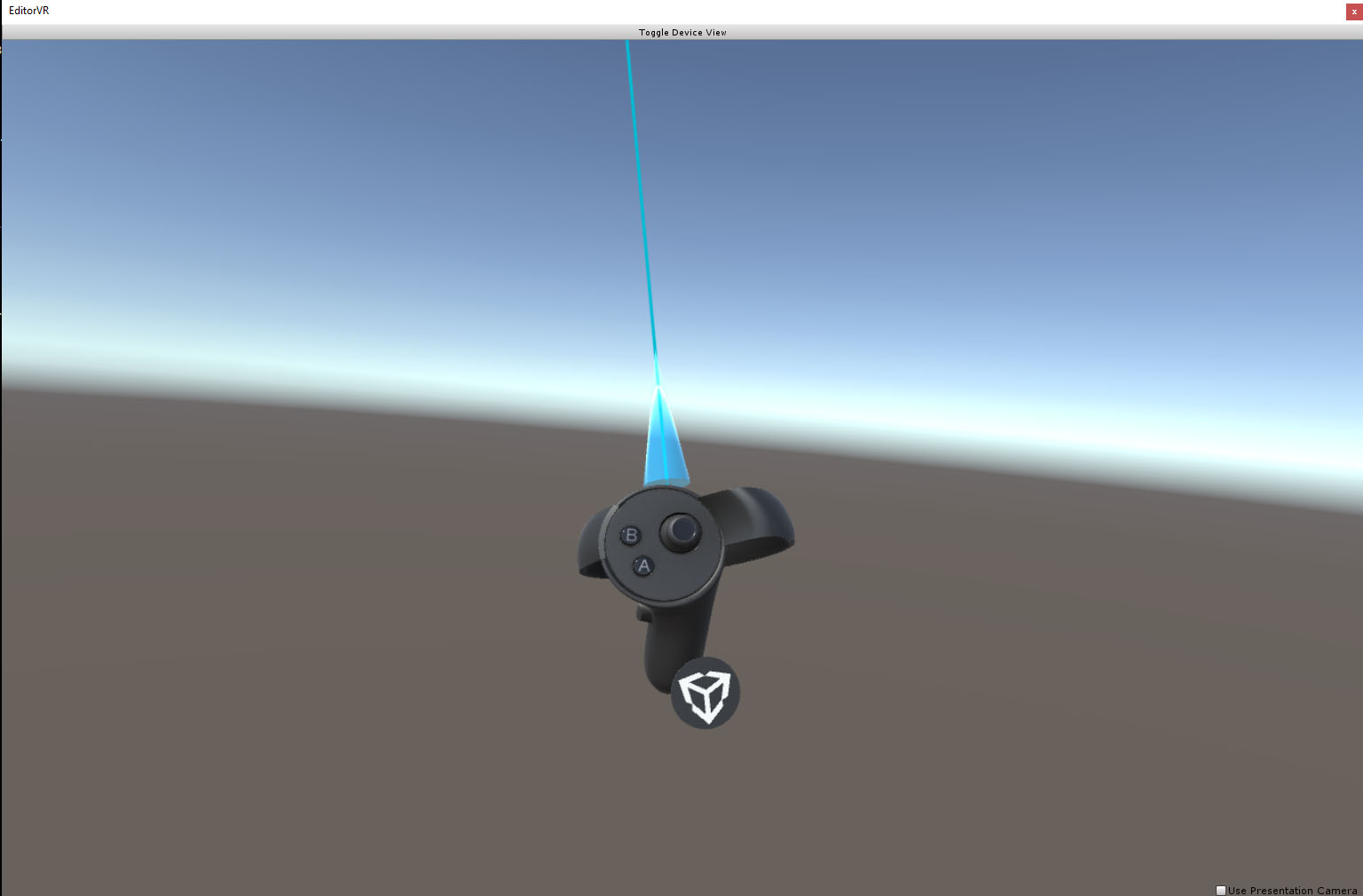 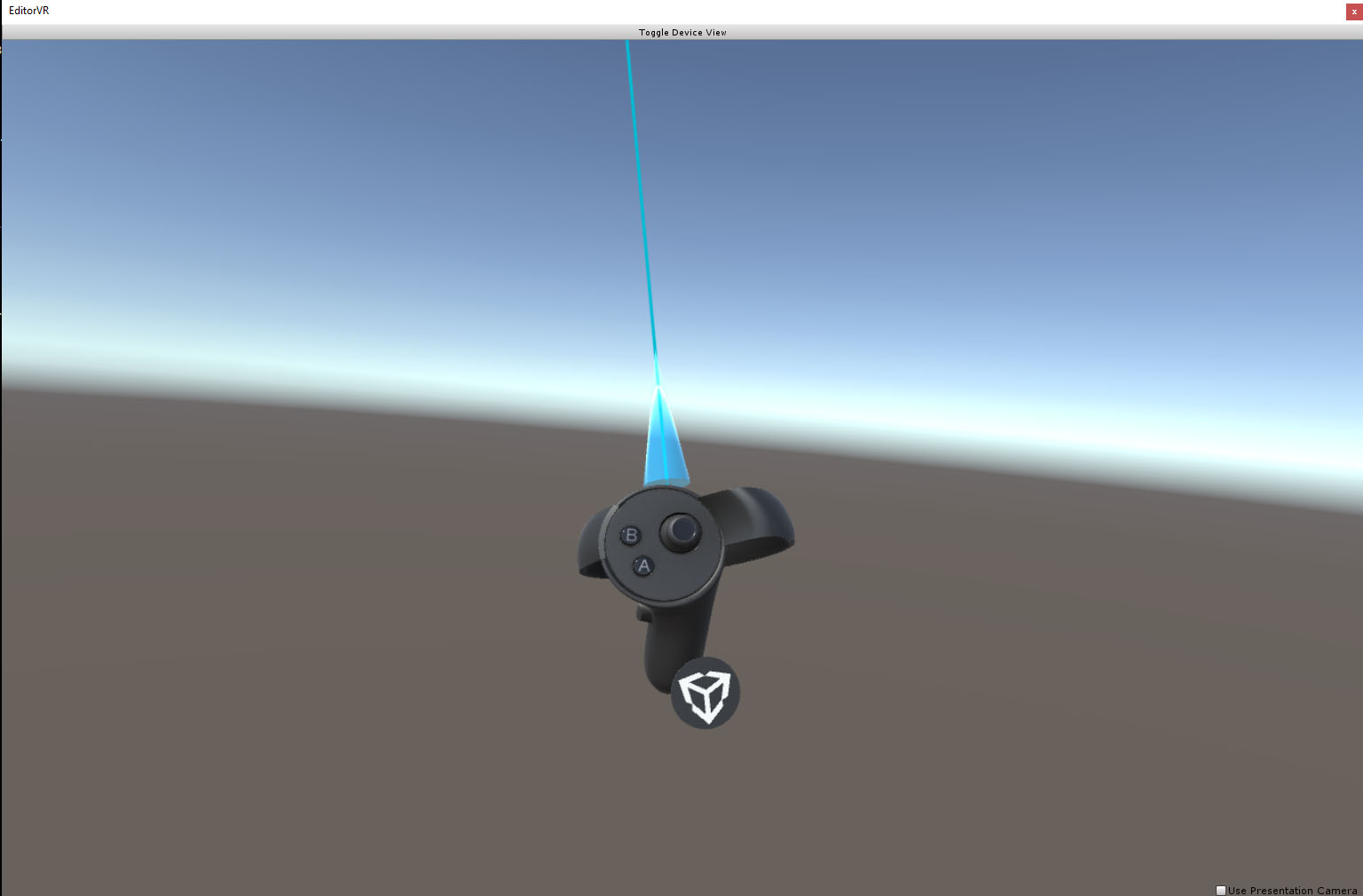 Go backwards
Go forward
Left controller
Right controller
‹#›
[Speaker Notes: Loosing the control factor, replacing the 2 degrees of freedom of the left controller by the two buttons gives the user less control of the heliboy]
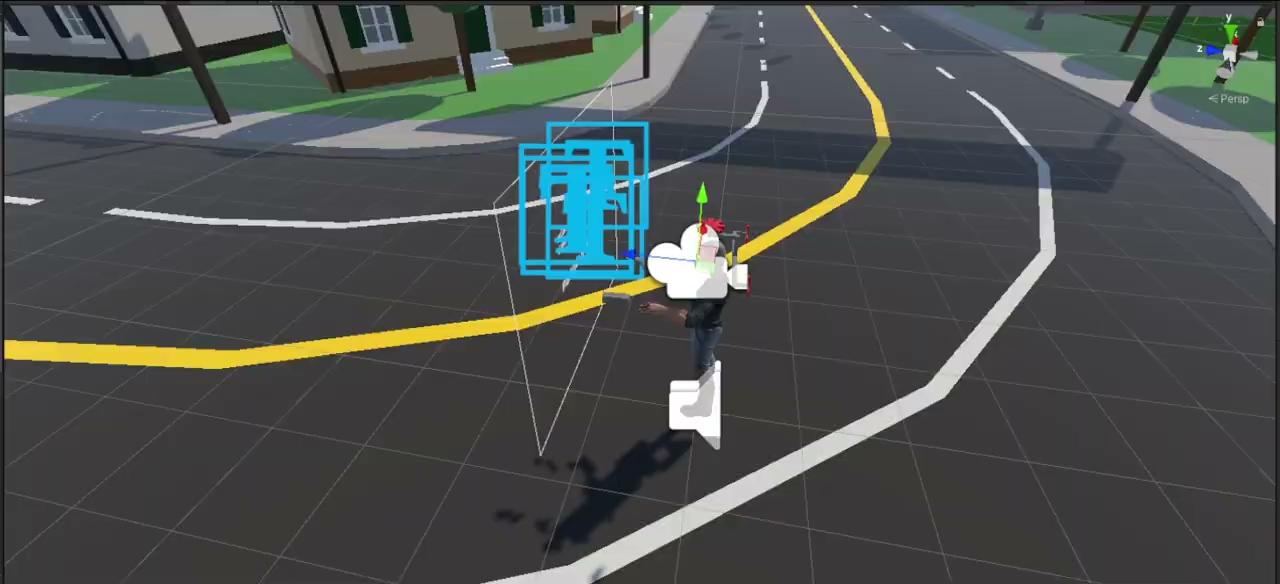 ‹#›
[Speaker Notes: I mapped the desired rotations of the oculus’ controllers to two virtual 3d objects in the scene. The gray squares in this video]
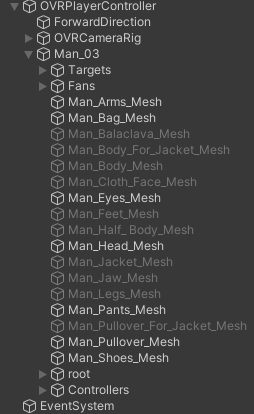 transform.parent.position = Vector3.Lerp(transform.parent.position, transform.parent.position - rightController.forward*speedCoefficientb, Time.deltaTime);
transform.parent.rotation = Quaternion.Slerp(transform.parent.rotation, leftController.rotation, Time.deltaTime);
‹#›
[Speaker Notes: Here is the full hierarchy of the OVRPlayerController. All the scripts that create a movement is attached to the Man03 object. Then I change the transform of the parent OVRPlayerController using LERP for translations and SLERP for rotations.]
Cool features
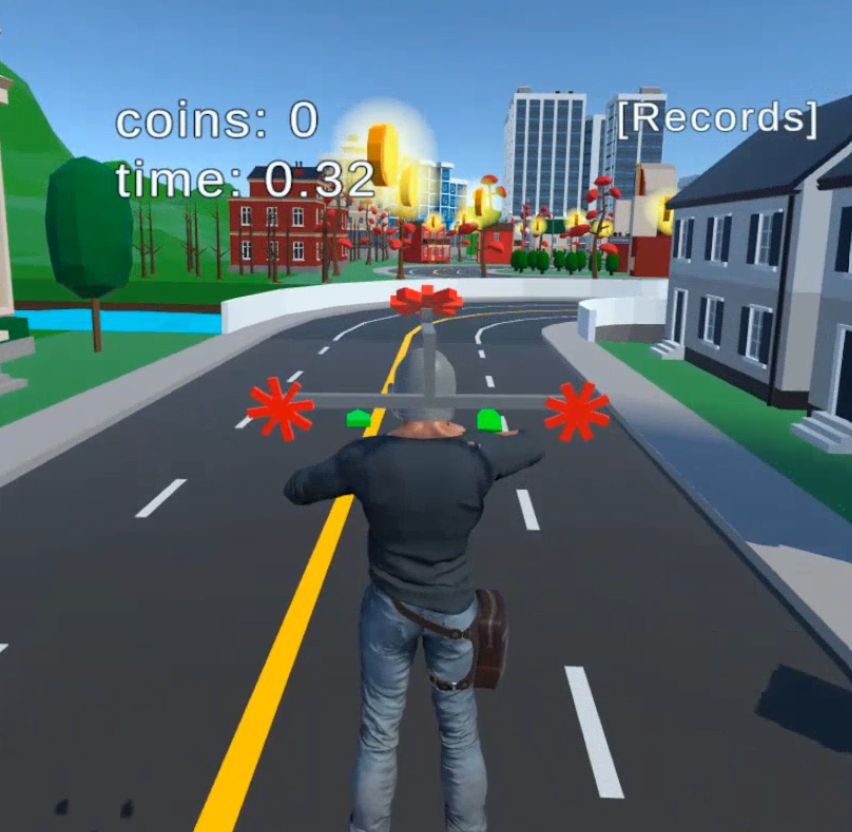 3d model of the character 
Inverse kinematic applied on hands
The head movement of the character will follow the HMD
The background music is the sound of fans. 
With increasing volume when the user moves.
Switching between First Person mode and Third person mode with a press of a button
‹#›
04
Evaluation
‹#›
Metrics considered in the beginning
simulator sickness
speed
Accuracy
‹#›
[Speaker Notes: In my first presentation of this locomotion technique, I said that this type of locomotion is more fit for the speed metric than the accuracy and the simulator sickness.
In the next slides, I ‘ll discuss the results of all locomotion techniques that we implemented in classe, in order to check whether my goals are achieved or not.]
Speed evaluation
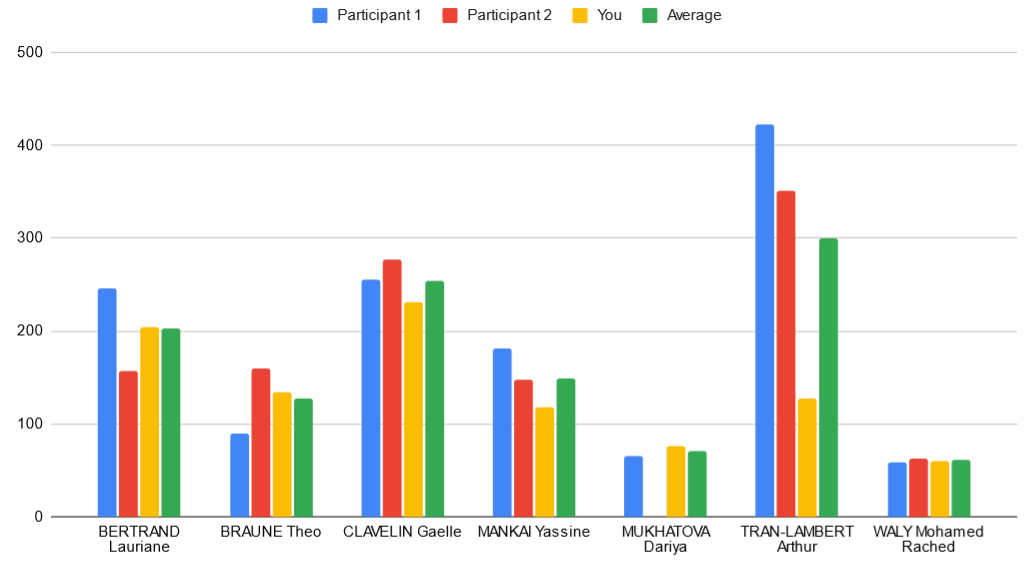 ‹#›
[Speaker Notes: So for the speed evaluation, I would say that the technique, comparing to other projects that we had here, has tendency to boost the speed metric]
Accuracy evaluation
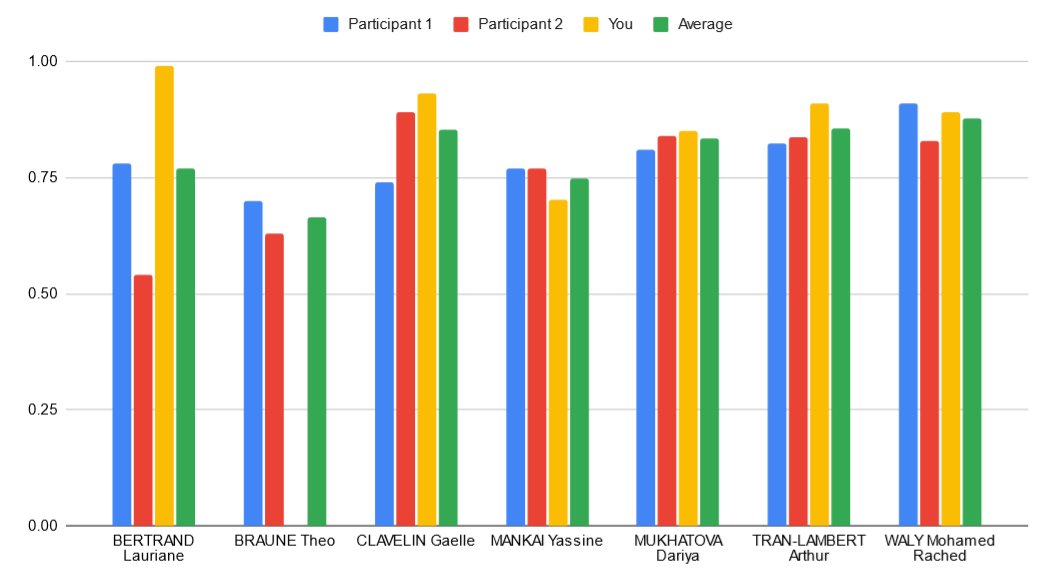 ‹#›
[Speaker Notes: For the accuracy part, I don’t think that this diagram reflects truly the accuracy of our locomotion techniques because there are not very big variations in the diagram even with different types of locomotions. 
In spite of this idea, I found that my locomotion technique  have a decent accuracy score.]
Motion sickness
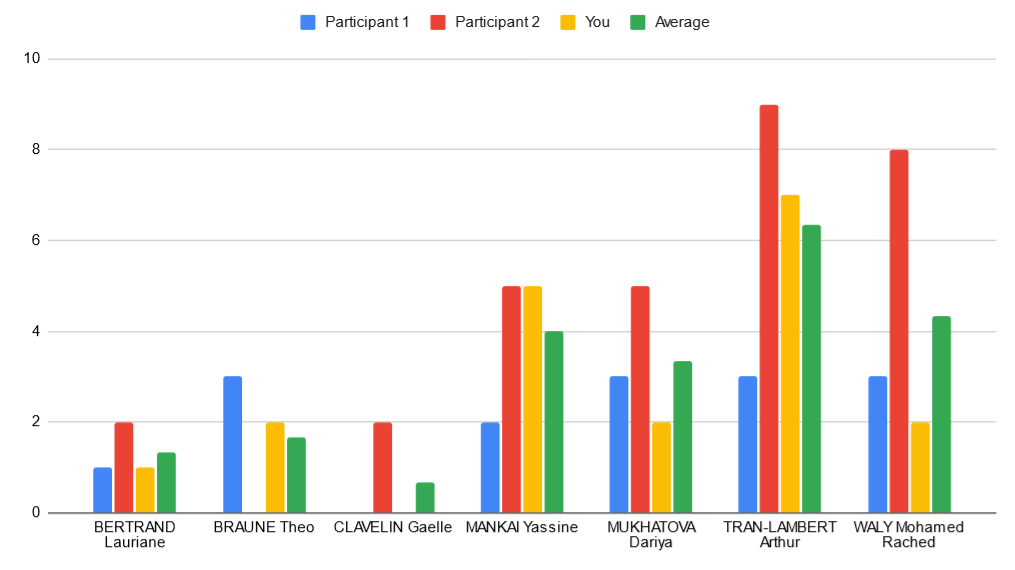 ‹#›
[Speaker Notes: Unfortunately, my locomotion technique induced motion sickness in most of the players. Actually, some of my close friends couldn’t finish the track. The only one that felt less motion sickness is Arthur and that’s maybe because both of our locomotion technique belong to the same category.]
Conclusion
Evaluate the accuracy using an another way
The use of the two controllers at the same time is not very intuitive
The size of the character’s hand is bigger than reality → might break presence.
Suggestion about how to evaluate the accuracy and the speed metrics
‹#›
[Speaker Notes: I find that evaluating the speed and the accuracy metrics cannot be done separately. There is always a tradeoff between these two concepts.
Maybe design an experiment where there is a limited time to finish the parkour and each collectible will increase the remaining time?]
THANKS FOR YOUR ATTENTION
‹#›